5장 학습목표
1ST
인지발달의 개념
Point
2ND
인지발달이론
Point
3RD
영유아기 사고 및 기억발달
Point
5장 학습개요
1. 인지발달의 개념  



2. 인지발달이론




3. 영유아기 사고 및 기억발달
1) 도식
2) 적응 
3) 평형화
1) 피아제 인지발달
2) 비고츠키 인지발달 
3) 정보처리이론
영아 사고 및 기억발달
유아기 사고
1. 인지발달의 개념
1) 도식
❖지각의 틀, 반응의 틀, 이해의 틀 
❖다양한 경험을 통해 점차 분화, 끊임없이 발달
❖환경과 상호작용하는 데 도식이 활용
2) 적응
❖환경과의 상호작용을 통해 이루어지는 과정 
  - 동화: 새로운 사물, 장소, 사건을 해석하고 이해하는 인지과정 
  - 조절: 새로운 지식을 얻는데 인지구조를 변경시키는 것
3) 평형화
❖동화와 조절을 통해 유기체가 환경과 균형 상태를 이루는 것
❖새로운 자극+새로운 자극 = 불평형 상태 → 평형상태 → 적응
2. 인지발달이론
1) 피아제의 인지발달
(1) 감각운동기의 특징(출생-2세경)
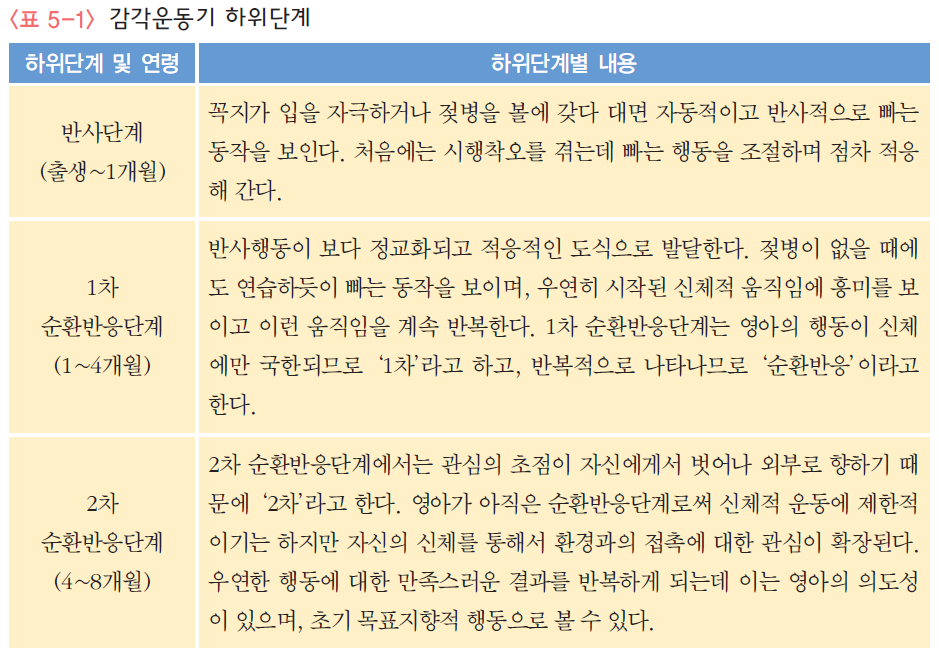 2. 인지발달이론
1) 피아제의 인지발달
(2) 전조작기의 특징(2-7세)
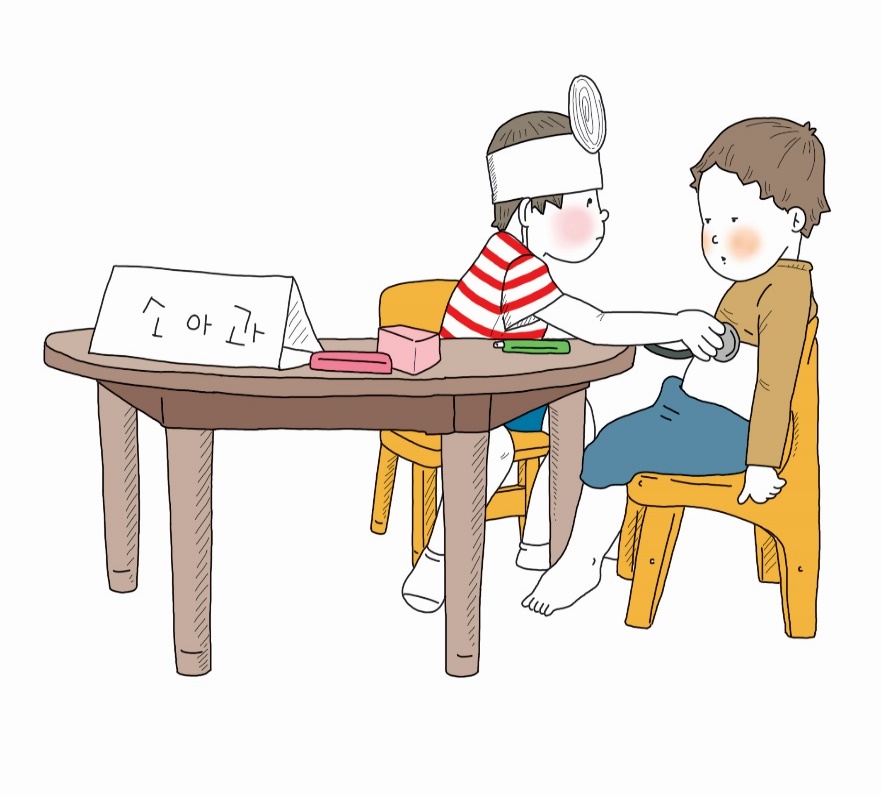 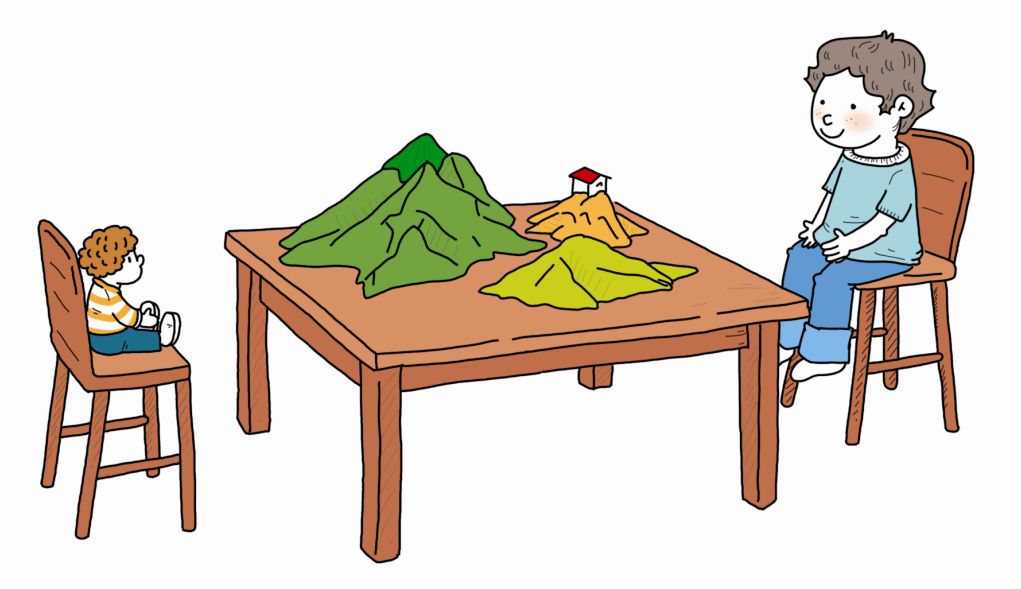 ① 상징적 활동의 증가
② 자기중심적 사고